2. MANUSIA
Mengenali Eksistensi Manusia: Sebelum Jatuh dalam dosa, 
Saat Jatuh Dalam dosa dan Setelah Dipulihkan dari dosa
KESELAMATAN YURIDIS
ANAK-ANAK ALLAH
PENGAMPUNAN DOSA
HIDUP KEKAL
KESELAMATAN YURIDIS
YESUS DATANG
DO
SA
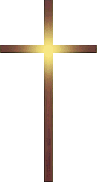 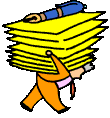 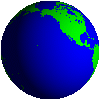 GODAAN
MANUSIA DOSA
 ROH MATI
 EMOSI NEGATIF
 RASIO KACAU
 RELASI RUSAK
MANUSIA DOSA
KODRAT ASAL

 SPIRITUAL
 MORAL
 RASIONAL
 SOSIAL
IMAGO DEI
KESELAMATAN DINAMIS
DIDIAMI ROH YESUS
DAMAI SEJAHTERA
TUBUH SEHAT
PIKIRAN JERNIH
RELASI BAIK
KESELAMATAN DINAMIS
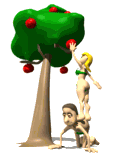 SORGA
DIPIMPIN ROH
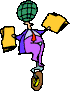 TAMAN EDEN
DOSA
MAUT
EKSISTENSI MANUSIA SEBELUM JATUH DOSA (Manusia Asali)
Diciptakan Allah : segambar dan serupa dengan-Nya (IMAGO DEI)
Manusia memiliki dimensi
Spiritual
Moral
Rasio
Sosial
EKSISTENSI MANUSIA SAAT JATUH DOSA
Sumber dosa? Bagaimana manusia Jatuh Dalam Dosa?
Akibat-akibat kejatuhan manusia dalam dosa
Spiritual
Moral
Rasio
Sosial
PERBANDINGAN
BAGAIMANA DOSA ITU DISELESAIKAN?
Cara manusia: berusaha menyelesaikan dosa
Cara Allah: berinisitaif untuk mencari dan menyelamatkan, memberi janji datangnya Sang Juru Selamat (Mesias)  kejadian 3: 15
Kejadian 3: 15 (Proto Evangelium)
Keselamatan adalah inisiatif Allah
Keselamatan itu diperuntukkan bagi semua manusia
Keselamatan datang melalui keturunan perempuan
Keselamatan melibatkan penderitaan Sang Mesias
Keselamatan itu terjadi dalam sejarah
RESPON MANUSIA BERDOSA
Percaya dan menerima karya keselamatan dalam Yesus Kristus secara pribadi
Dipulihkan kodrat asalnya “IMAGO DEI”
MENDAPAT KESELAMATAN
Secara YURIDIS
Secara DINAMIS
TUGAS DAN PENGUMUMAN
PRIBADI: Resume Buku Siapa Anda Sesungguhnya Bab 1-3